Магнетни својства на супстанците
До сега во темата „Магнетно поле“
Постојан магнет
Јужниот и северниот пол на магнетот не може да ги разделиме
Магнетизирање предмети
Спроводник низ кој тече струја создава магнетно поле
Магнетно поле дејствува со полнеж во движење
Од каде потекнува магнетното поле??
...
До кога?
Што е струја?
Спроводник
Струја (поминува време t)
Електрони со полнеж  Q
Планетарен модел на атомот
Oрбитално магнетно поле
електрон
протон
Планетарен модел на атомот
Спинско магнетно поле
СЕКОЕ МАГНЕТНО ПОЛЕ Е СОЗДАДЕНО ОД ПОЛНЕЖ ВО ДВИЖЕЊЕ!!!
Спин
Зошто тогаш немаат магнетни својства сите материјали?
Два електрона со различен спин
Сите материјали немаат исти атоми
Кај некои материјали тие не се поништуваат
Спиновите се поништуваат
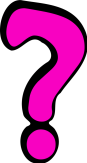 Уште нешто...
Феромагнетици
Доминира спинско магнетно поле
Дејството атом-атом е многу силно
Се создаваат зони, наречени магнетни домени
МИКРОСКОПСКИ (се гледаат со микроскоп)
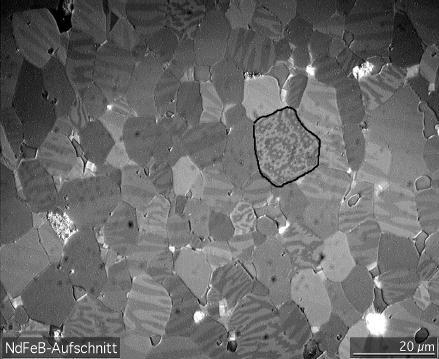 Феромагнетик
Да го поставиме во надворешно магнетно поле
Домен
назад
Парамагнетици
Доминира орбитално магнетно поле
Дејството атом-атом е многу слабо
Не се создаваат домени
Парамагнетик
Да го поставиме во надворешно магнетно поле
назад
Дијамагнетици
Надвор од магнетно поле не покажуваат никакви магнетни својства
А што во магнетно поле?
Дијамагнетик
Да го поставиме во надворешно магнетно поле
назад
Како да го запомниме ова?
Дијамагнетици
Дија
метрално спротивно
спротивно
насочено магнетно поле
Феромагнетици
Парамагнетици
Нема баш некаков ред (нема домени)
пара
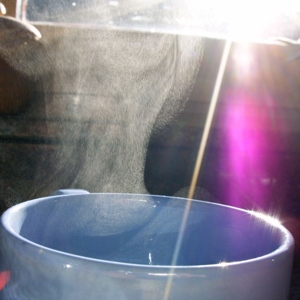 Нешто „пара“лелно
назад
Магнетна индукција во материјална средина
Магнетна индукција во материјал
Магнетна индукција во вакуум